Funciones Exponenciales
SANDRA ISABEL SALAZAR 
Docente IESP
Funciones ExponencialesLa función exponencial  con base a se define como:
En donde la base es a (a>0) y  x es cualquier número real.PROPIEDADES
El dominio de ƒ es el conjunto de los números reales (el gráfico se extiende indefinidamente a lo largo del eje x positivo y negativo). 
El rango de ƒ es el conjunto de las reales positivos. (El gráfico se extiende indefinidamente hacia arriba del eje de las x).
El intersecto en y para la gráfica de ƒ es 1. 
La gráfica no tiene intersectos en x. El eje x es una asíntota horizontal para la gráfica de ƒ. 
La función ƒ es creciente si a > 0 y                                 decreciente si 0< a < 1.
La función ƒ es biunívoca (uno a uno).
GRAFICAS DE LA FUNCION EXPONENCIAL
FUNCIONES  EXPONENCIALES
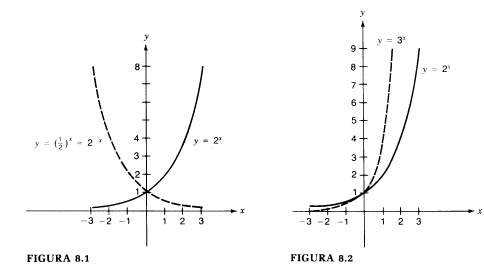 Base 10
Base 3
Base 2
Función exponencial Natural                                         y= e x
La base e.- El número irracional e es el que se usa con mayor frecuencia como base exponencial tanto para fines teóricos como prácticos.
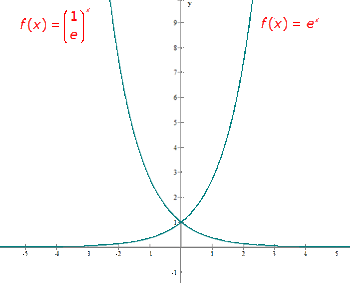 Funcion Exponencial Creciente               (a>1)
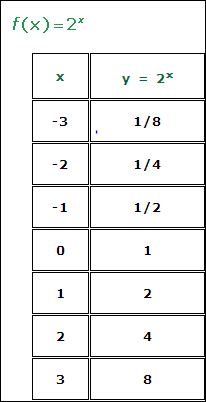 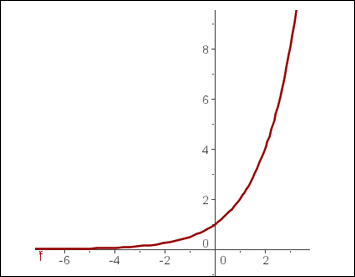 Funcion Exponencial Decreciente               (0 < a 1)
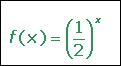 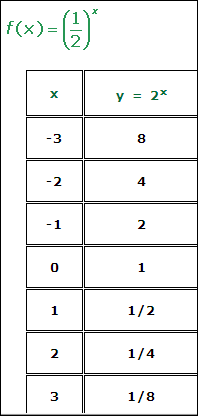 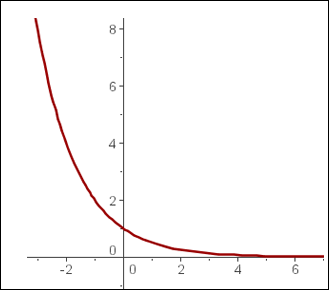 Analisis-funcion exponncial
Propiedades de la función exponencial
Dominio: R
Recorrido: R+.
Es continua.
Los puntos (0, 1) y (1, a) pertenecen a la gráfica.
Creciente si a >1.
Decreciente si a < 1.
Las curvas y = ax   e y = (1/a)x  son simétricas respecto del eje Y.